Introduction To The DSM-5; ICD; and Mental Status Examination
Summer of 2021
Dr. Yazan Al-Mrayat
Outlines
Systems of classifications in Psychiatry – an emphasis on the DSM-5
Elements of diagnosis
ICD-11
Mental Status Examination (MSE)
Systems of classifications in Psychiatry
- ICD by WHO
- DSM by APA
- Chinese Classification of Mental Disorders [CCMD]
- Latin American Guide for Psychiatric Diagnosis
- The Research Domain Criteria [RDoC] by NIMH
DSM-5
DSM is a medical classification of disorders and as such serves as a historically determined cognitive schema imposed on clinical and scientific information to increase its comprehensibility, and utility.

Divided into three sections.
Section I - DSM 5 basics
Section II - Diagnostic criterion and codes
Section III - Emerging measures and models
and an Appendix
Section I - DSM 5 basics
Section II - Diagnostic criterion and codes
Section III - Emerging measures and modelsand an Appendix
DSM-5
As the APA and the WHO began to plan their respective revisions of the DSM and the International Classification of Disorders (ICD), both considered the possibility of improving clinical utility (e.g., by helping to explain apparent comorbidity) and facilitating scientific investigation by rethinking the organizational structures of both publications in a linear system designated by alphanumeric codes that sequence chapters according to some rational and relational structure.
DSM-5
The use of DSM criteria has the clear virtue of creating a common language for communication between clinicians about the diagnosis of disorders. The official criteria and disorders that were determined to have accepted clinical applicability are located in Section II of the manual. 

However, it should be noted that these diagnostic criteria and their relationships within the  classification are based on current research and may need to be modified as new evidence is gathered by future research both within and across the domains of proposed disorders. "Conditions for Further Study," described in Section III, are those for which we determined that the scientific evidence is not yet available to support widespread clinical use.
DSM-5: Approach To Clinical Case Formulation
The case formulation for any given patient must involve a careful clinical history and concise summary of the social, psychological, and biological factors that may have contributed to developing a given mental disorder. Hence, it is not sufficient to simply check off the symptoms in the diagnostic criteria to make a mental disorder diagnosis. Although a systematic check for the presence of these criteria as they apply to each patient will assure a more reliable assessment, the relative severity and valence of individual criteria and their contribution to a diagnosis require clinical judgment. 

The symptoms in our diagnostic criteria are part of the relatively limited repertoire of human emotional responses to internal and external stresses that are generally maintained in a homeostatic balance without a disruption in normal functioning. It requires clinical training to recognize when the combination of predisposing, precipitating, perpetuating, and protective factors has resulted in a psychopathological condition in which physical signs and symptoms exceed normal ranges.
DSM-5: Approach To Clinical Case Formulation
Although decades of scientific effort have gone into developing the diagnostic criteria sets for the disorders included in Section II, it is well recognized that this set of categorical diagnoses does not fully describe the full range of mental disorders that individuals experience and present to clinicians on a daily basis throughout the world. 

As noted previously in the introduction, the range of genetic/environmental interactions over the course of human development affecting cognitive, emotional and behavioral function is virtually limitless. As a result, it is impossible to capture the full range of psychopathology in the categorical diagnostic categories that we are now using. Hence, it is also necessary to include "other specified/unspecified" disorder options for presentations that do not fit exactly into the diagnostic boundaries of disorders in each chapter.
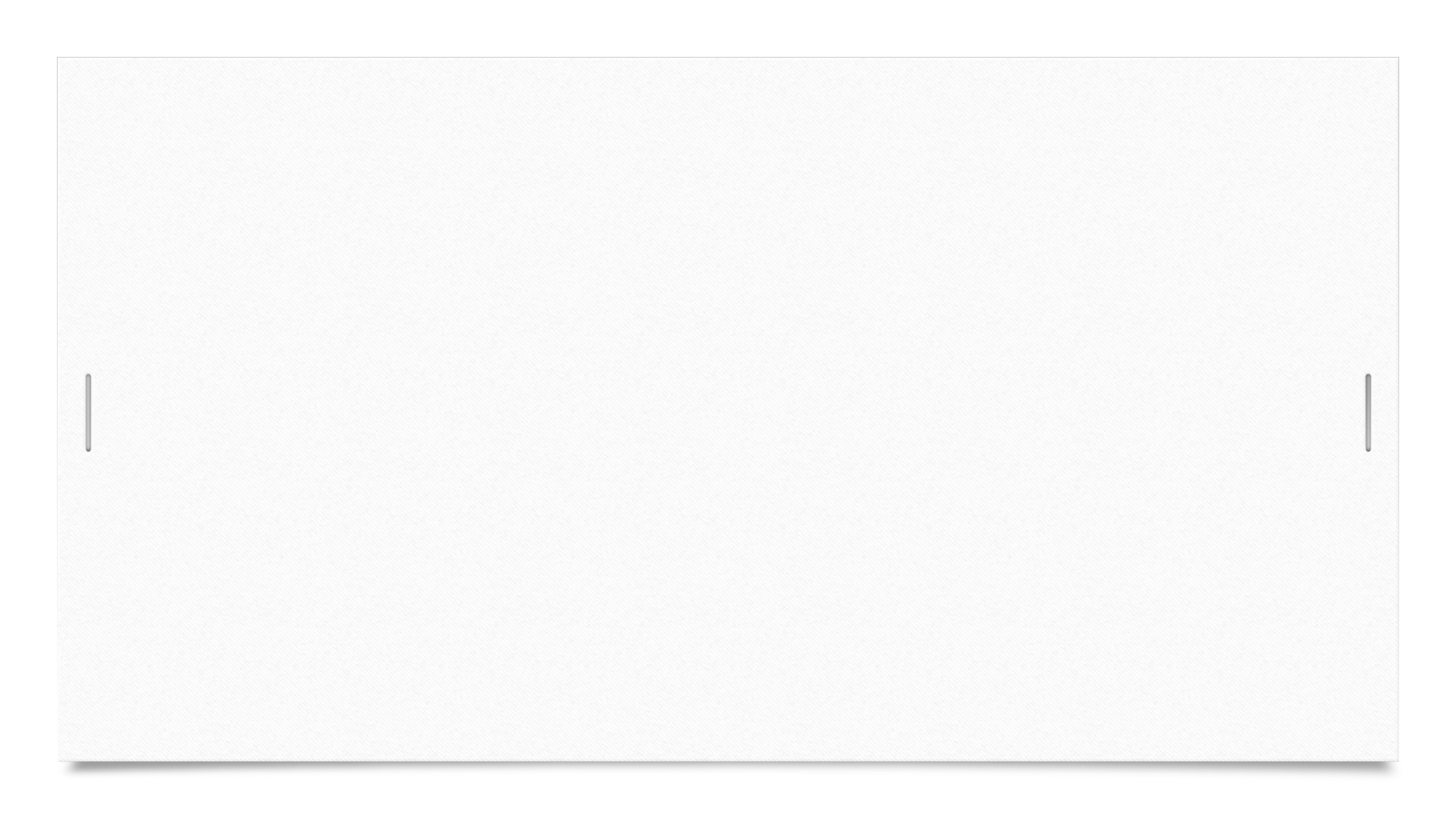 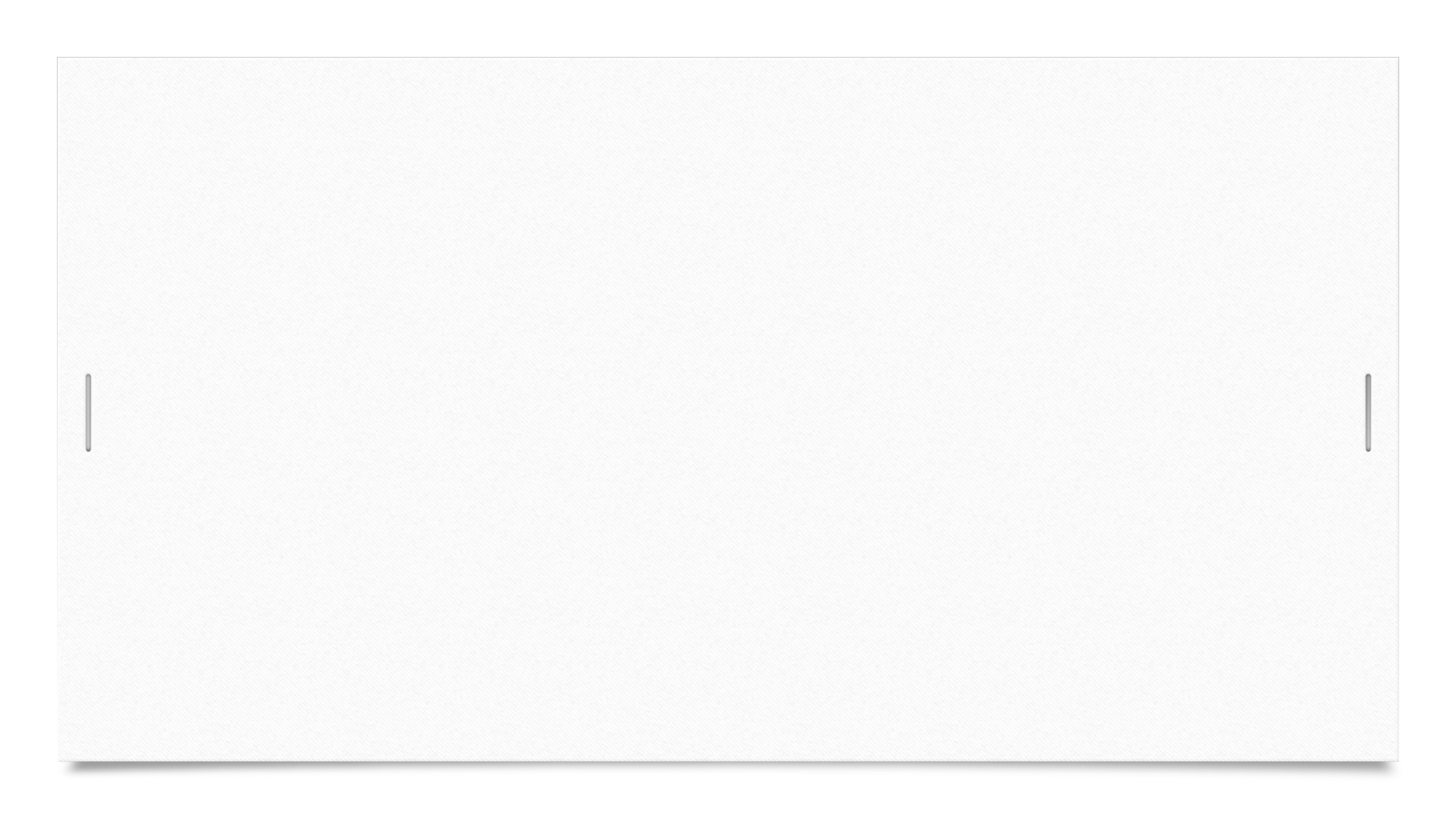 DSM-5: Elements of a Diagnosis
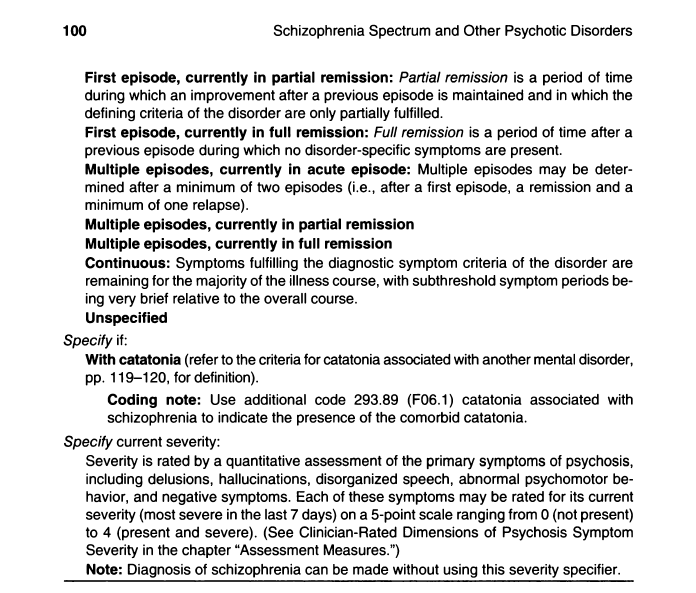 Diagnostic Criteria and Descriptors
Diagnostic criteria are offered as guidelines for making diagnoses, and their use should be informed by clinical judgment. Text descriptions, including introductory sections of each diagnostic chapter, can help support diagnosis (e.g., providing differential diagnoses; describing the criteria more fully under "Diagnostic Features").	

Following the assessment of diagnostic criteria, clinicians should consider the application of disorder subtypes and/or specifiers as appropriate. Severity and course specifiers should be applied to denote the individual's current presentation, but only when the full criteria are met.
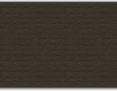 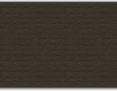 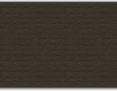 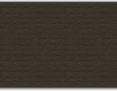 DSM-5: Elements of a Diagnosis
Diagnostic Criteria and Descriptors
When full criteria are not met, clinicians should consider whether the symptom presentation meets criteria for an "other specified" or "unspecified" designation. Where applicable, specific criteria for defining disorder severity (e.g., mild, moderate, severe, extreme), descriptive features (e.g., with good to fair insight; in a controlled environment), and course (e.g., in partial remission, in full remission, recurrent) are provided with each diagnosis.
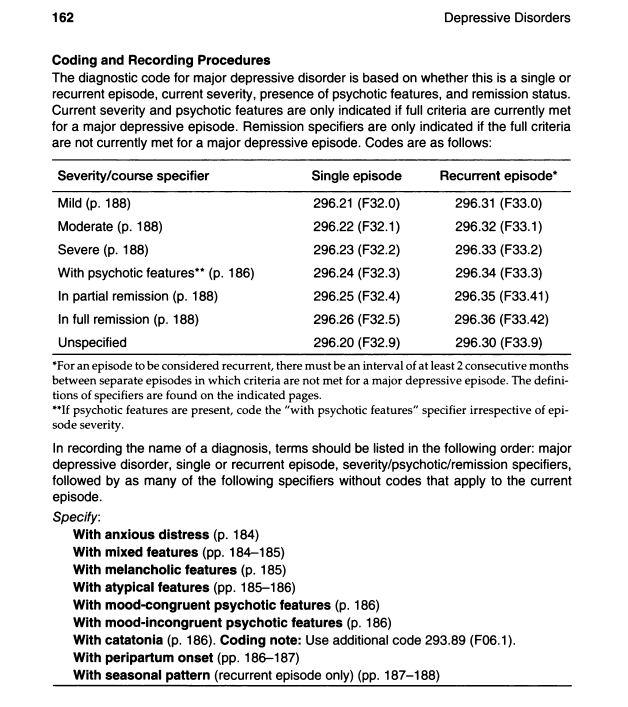 DSM-5: Elements of a Diagnosis
Subtypes and Specifiers

Subtypes and specifiers (some of which are coded in the fourth, fifth, or sixth digit) are provided for increased specificity. Subtypes define mutually exclusive and jointly exhaustive phenomenological subgroupings within a diagnosis and are indicated by the instruction "Specify whether" in the criteria set. In contrast, specifiers are not intended to be mutually exclusive or jointly exhaustive, and as a consequence, more than one specifier may be given. Specifiers are indicated by the instruction "Specify" or "Specify if" in the criteria set. 

Specifiers provide an opportunity to define a more homogeneous subgrouping of individuals with the disorder who share certain features (e.g., major depressive disorder, with mixed features) and to convey information that is relevant to the management of the individual's disorder.
 
Although a fifth digit is sometimes assigned to code a subtype or specifier (e.g., 294.11 [F02.81] major neurocognitive disorder due to Alzheimer's disease, with behavioral disturbance) or severity (296.21 [F32.0] major depressive disorder, single episode, mild), the majority of subtypes and specifiers included in DSM-5 cannot be coded within the ICD-9-CM and ICD-IO-CM systems.
DSM-5: Elements of a Diagnosis
Medication-Induced Movement Disorders and Other Conditions That May Be a Focus of Clinical Attention

In addition to important psychosocial and environmental factors (see "The Multiaxial System"
in the "Introduction" elsewhere in this manual), these chapters in Section II also contain other conditions that are not mental disorders but may be encountered by mental health clinicians. These conditions may be listed as a reason for clinical visit in addition to, or in place of, the mental disorders listed in Section II.
DSM-5: Elements of a Diagnosis
Principal Diagnosis

When more than one diagnosis for an individual is given in an inpatient setting, the principal diagnosis is the condition established after study to be chiefly responsible for occasioning the admission of the individual. When more than one diagnosis is given for an individual in an outpatient setting, the reason for visit is the condition that is chiefly responsible for the ambulatory care medical services received during the visit. In most cases, the principal diagnosis or the reason for visit is also the main focus of attention or treatment.
DSM-5: Elements of a Diagnosis
Provisional Diagnosis

The specifier "provisional" can be used when there is a strong presumption that the full criteria will ultimately be met for a disorder, but not enough information is available to make a firm diagnosis. The clinician can indicate the diagnostic uncertainty by recording "(provisional)" following the diagnosis. For example, this diagnosis might be used when an individual who appears to have a major depressive disorder is unable to give an adequate history, and thus it cannot be established that the full criteria are met. Another use of the term provisional is for those situations in which differential diagnosis depends exclusively on the duration of illness. For example, a diagnosis of schizophreniform disorder requires a duration of less than 6 months but of at least 1 month and can only be given provisionally if assigned before remission has occurred.
DSM-5: Elements of a Diagnosis
Coding and Reporting Procedures

Each disorder is accompanied by an identifying diagnostic and statistical code, which is typically used by institutions and agencies for data collection and billing purposes.
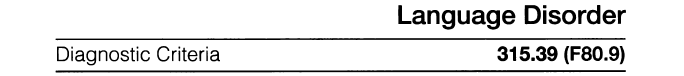 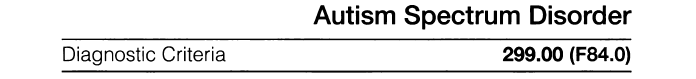 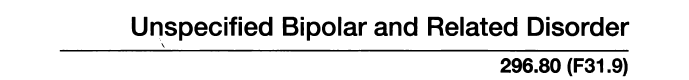 ICD-11
Despite the popularity of the DSM in many countries, the official coding system for international comparisons is the International Classification of Diseases, Eleventh Revision. Each disorder under each of these broad categories is listed, beginning with a description of the main clinical and important associated features, followed by diagnostic guidelines.

 
https://www.who.int/standards/classifications/classification-of-diseases
Harmonization With ICD-11
The groups tasked with revising the DSM and ICD systems shared the overarching goal of harmonizing the two classifications as much as possible, for the following reasons:
 
• The existence of two major classifications of mental disorders hinders the collection and
use of national health statistics, the design of clinical trials aimed at developing new treatments, and the consideration of global applicability of the results by international regulatory agencies.
 
• More broadly, the existence of two classifications complicates attempts to replicate scientific
results across national boundaries.

• Even when the intention was to identify identical patient populations, DSM-IV and ICD-10 diagnoses did not always agree.
Mental Status Examination (MSE)
A Mental Status Examination (MSE) provides a template that assists a clinical psychologist in the collation and subsequent conceptual organization of clinical information about a client’s emotional and cognitive functioning.


Broadly speaking, an MSE collates information about the client’s (i) physical, (ii) emotional, and (iii) cognitive state.
Physical - Appearance
A concise summary of the client’s physical presentation is given to paint a clear mental portrait. The description may refer to dress, grooming, facial expression, posture, eye contact, as well as any relevant noteworthy aspects of appearance. For instance, a clinician might note that the client ‘wore an expensive, but crumpled suit. He sat slumped in the chair and was unshaven, with dark circles under his eyes.’ Importantly, the aim is to describe what is observed rather than your interpretation (e.g., ‘he was exhausted’).
Physical - Behavior
A description of behavior may make reference to the client’s level of consciousness extending from alert, through drowsy, a clouding of consciousness, stupor (lack of reaction to  environmental stimuli) and delirium (bewildered, confused, restless, and disoriented), to coma (unconsciousness). It may also include reference to the degree of arousal (e.g., hypervigilance to environmental cues and hyperarousal such as observed in anxious and manic states) and mannerisms (e.g., tics and compulsions).
Physical – Motor Activity
An account of the observed motor activity aims to describe both the quality and the types of actions observed. Reductions in movement can be variously described as a reduction in the level of movement (psychomotor retardation), slowed movement (bradykinesia), decreased movement (hypokinesia), or even an absence of movement (akinesia). Increases in the overall level of movement are referred to as psychomotor agitation, but it is also important to note minor increases in movement such as a tremor.
Physical - Attitude
The clinician will also consider the way in which the client participates in the interview, as a way of gauging their manner and outlook. These judgements will be based on the client’s response both to the context of the interview, but also to the interviewer. Identifiers may be open, friendly, cooperative, willing, and responsive, or alternatively, they may be closed, guarded, hostile, suspicious, and passive. These terms will be used to describe complex sets of behaviors including attentiveness, responses to questions, expression, posture, eye contact, tone of voice, and so on.
Emotional - Mood and Affect
Although affect (an external expression of an emotional state) is potentially observable, mood (the internal emotional experience that influences both perception of the world and the individual’s behavioral responses) is less apparent and will require the clinician to depend to a greater degree on the client’s introspections. Descriptors of mood include euphoric, dysphoric (sad and depressed), hostile, apprehensive, fearful, anxious, and suspicious. The stability of mood can also be noted, with the alternation between extreme emotional states being referred to as emotional lability.
Emotional - Mood and Affect
The range, intensity, and variability of affect can be variously portrayed, but some important expressions are restricted (i.e., low intensity or range of emotional expression), blunted (i.e., severe declines in the range and intensity of emotional range and expression), flat (i.e., a virtual absence of emotional expression, often with an immobile face and a monotonous voice), and exaggerated (i.e., an overly strong emotional reaction) affect. The clinician will also consider the appropriateness of the affect (and note if the emotional expression is incongruent with verbal descriptions and behavior) as well as the client’s general  responsiveness.
Cognitive - Orientation
A person’s orientation refers to their awareness of time, place, and person. Orientation for time refers to a client’s ability to indicate the current day and date (with acceptance of an error of a couple of days). Orientation for place can be assessed by asking clients where they have presented.

Orientation for person refers to the ability to know who you are, which can be assessed by asking the client their name or names of friends and family which you can verify.
Cognitive - Attention and Concentration
‘Working memory’ is the term now used in psychology to refer to the constructs called attention and concentration. The aim is to describe the extent to which a client is able to focus their cognitive processes upon a given target and not be distracted by non-target stimuli.

A method used is the ‘serial sevens’ in which seven is sequentially subtracted from 100. Typically, people will make only a couple of errors in 14 trials.
Cognitive - Memory
An MSE will typically assess memory using the categories of short- and long-term memory.  To assess recent or short-term memory, clients can be asked about a recent topical event or who the President or Prime Minister is. Clients can also be asked to listen to three words, repeat them, and then recall them sometime later in the interview. Most people will usually report 2–3 words after a 20-minute interval. Long-term memory can be assessed by asking about childhood events.
Cognitive - Thought – Form and Content
During an MSE the clinician will address the client’s thought processes, inferred typically from speech. Disturbances in the form of thought are evident in terms of (i) the quantity and speed of thought production. The client may jump from idea to idea (flight of ideas) or show a poverty of ideas. Thought may be disordered in terms of (ii) the continuity of ideas. The client may leave a topic of conversation and perhaps return to it much later (circumstantiality), or maybe never return (tangentiality) on the one hand or may perseverate with the same idea, word, or phrase. They may show a loosening of associations, where the logical connections between thoughts are esoteric or bizarre.

 
Delusions are profound disturbances in thought content in which the client continues to hold to a false belief despite objective contradictory evidence, despite other members of their culture not sharing the same belief. Delusions vary on dimensions of plausibility, from the plausible (e.g., the CIA is spying on me) to the bizarre (e.g., the newspaper contains coded messages for me).
Cognitive - Thought – Form and Content
The content of delusions can be persecutory (others are deliberately trying to wrong, harm, or conspire against one), grandiose (an exaggerated sense of one’s own importance, power, or significance), somatic (physical sensations or medical problems), reference (belief that otherwise innocuous events or actions refer specifically to the individual), or relate to control, influence, and passivity (belief that thoughts, feelings, impulses, and actions are controlled by an external agency or force). Clients can also have delusions that are nihilistic (belief that self or part of self, others, or the world does not exist), jealous (unreasonable belief that a partner is unfaithful), or religious (false belief that the person has a special link with God).

In addition to these extreme forms of thought disturbance, there are more frequent issues such as phobias (excessive and irrational fears), obsessions (repetitive, and intrusive thoughts, images, or impulses), and preoccupations (e.g., with illness or symptoms).
Cognitive - Perception
Hallucinations are a perceptual disturbance in which people have an internally generated sensory experience, so that they hear, see (visual), feel (tactile), taste (gustatory), or smell (olfactory) something that is not present or detectable by others. The most frequent hallucinations are auditory and typically involve hearing voices, calling, commanding, commenting, insulting, or criticizing. Hallucinations can also occur when falling asleep (hypnogogic) or when awaking (hypnopompic).

Other perceptual disturbances include a sense that the external world is unreal, different, or unfamiliar (derealization), an experience that the self is different or unreal in that the individual may feel unreal, that the body is distorted or being perceived from a distance (depersonalization).
Cognitive - Insight and Judgement
Insight is a dimension that describes the extent to which clients are aware that they have a problem. A strong lack of insight can be an important indicator of unwillingness to accept treatment. Insight refers also to an awareness of the nature and extent of the problem, the effects of the problem on others, and how it is a departure from normal. For instance, clients may deny the presence of a problem altogether, or may recognize the problem, but judge the cause to lie
within others.
Cognitive - Speech and Language
A client’s speech can be described in terms of its rate (e.g., slow, rapid), intonation (e.g., monotonous), spontaneity, articulation, volume, as well as the quantity of information conveyed. At one end of the dimension of information conveyed is mutism (i.e., a total absence of speech), extending through poverty of speech (i.e., reduced spontaneous speech) to pressured speech (i.e., extremely rapid speech that is hard to interrupt and understand).

Cognitive dysfunctions can be indicated by language disturbances   such as aphasia. Aphasia can be non-fluent, in which speech is slow, faltering, or effortful, or fluent. Fluent aphasia involves speech that is normal in terms of its form (rhythm, quantity, and intonation), but is meaningless perhaps including novel words (i.e., neologisms).
Cognitive - Intelligence and Abstraction
A general indication of intelligence can be gained from the amount of schooling a person has had, with a failure to complete high school indicating below average intelligence, completion of high school indicating average intelligence, and college or university education indicating high intelligence. Abstraction is the ability to recognize and comprehend abstract relationships –
to extract common characteristics from a group of objects (e.g., in what way are an apple/banana or music/sculpture alike?), interpretation (e.g., explaining a proverb such as ‘a stitch in time saves nine’).
Thank You!!